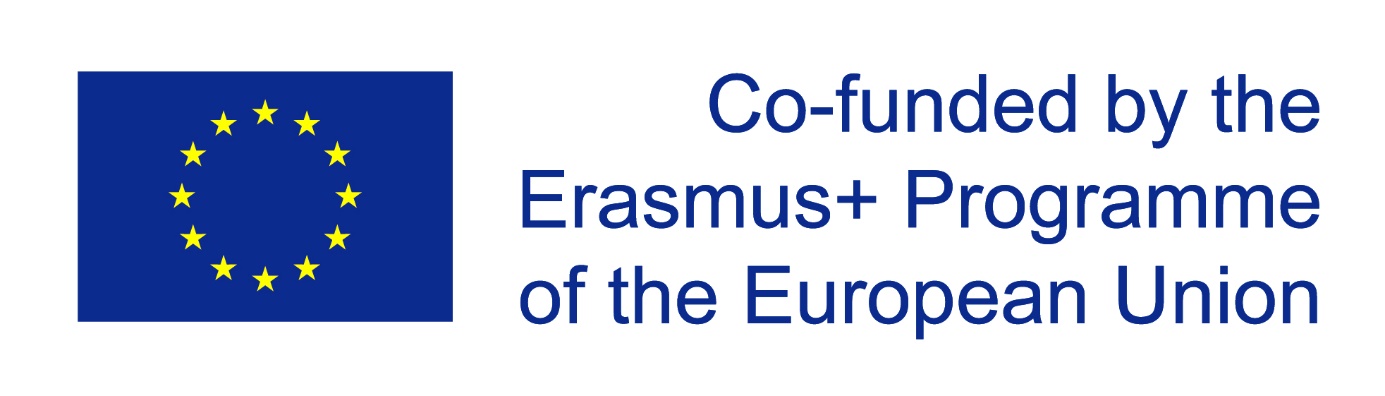 TOURIST ATTRACTIONS OF OUR REGIONSOUTH BOHEMIAN REGIONHOLAŠOVICE  - STONEHENGE
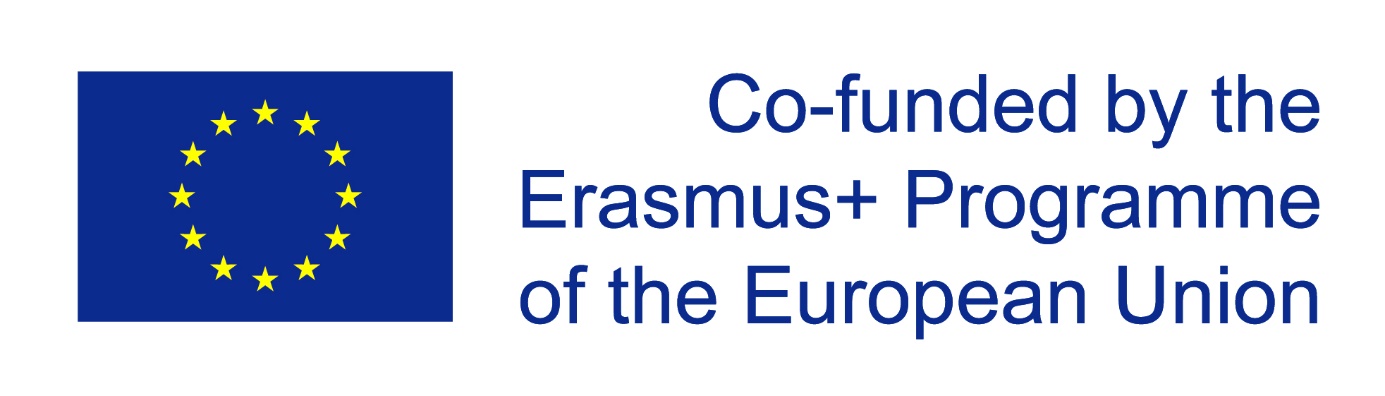 SOUTH BOHEMIAN REGIONSTONEHENGE
LOCATION
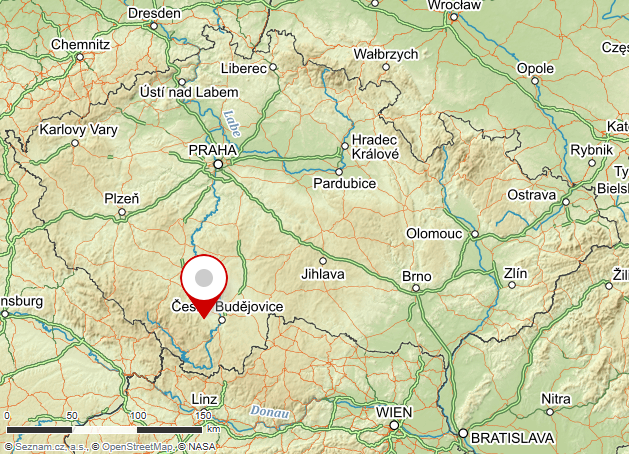 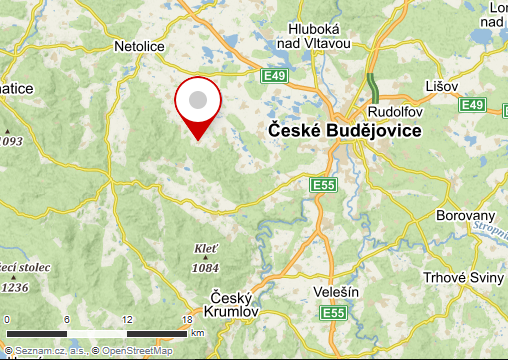 Map of the country
Map of the area with other sites
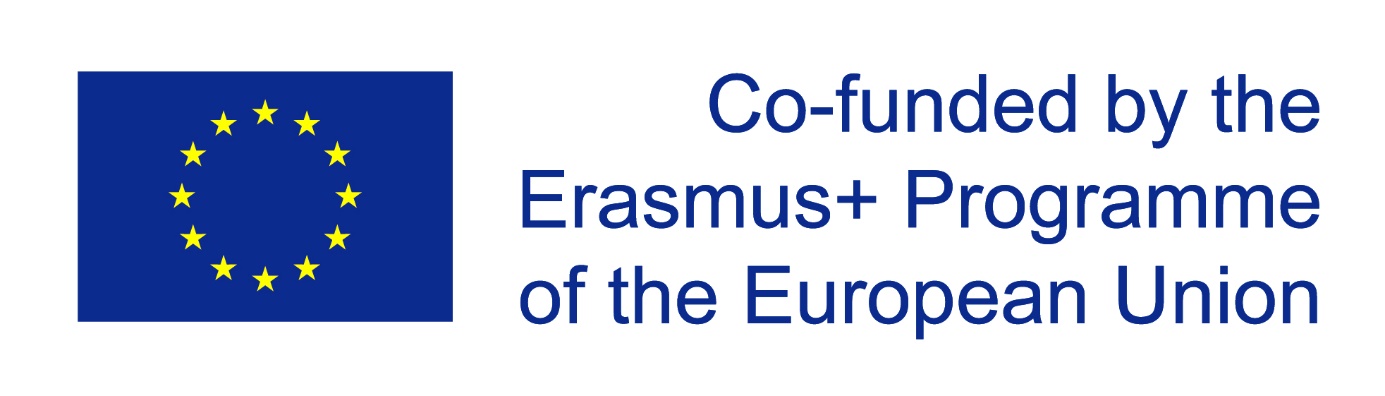 SOUTH BOHEMIAN REGIONSTONEHENGE
PHYSICAL AND AESTHETIC FEATURES

A circle of 24 stones and one in the center. About 200 metres away there is a separate large menhir. A part of the area is a pond. The shores of the pond are lined with trees and menhirs. People can explore the area themselves or pay for a controlled meditation.The place is also called Holašovický circle or Holašovický kromlech.
TYPE OF SITE

Nature site
AREA COVERED

400m2
DATING

It was built in 2008.
HISTORICAL/SCIENTIFIC/ARTISTIC INFORMATION

It is not far from the popular tourist village of Holašovice. Some people belive that the stone circle has a  healing power and positive energy suitable for meditation. The complex is also used for organizing cultural events.
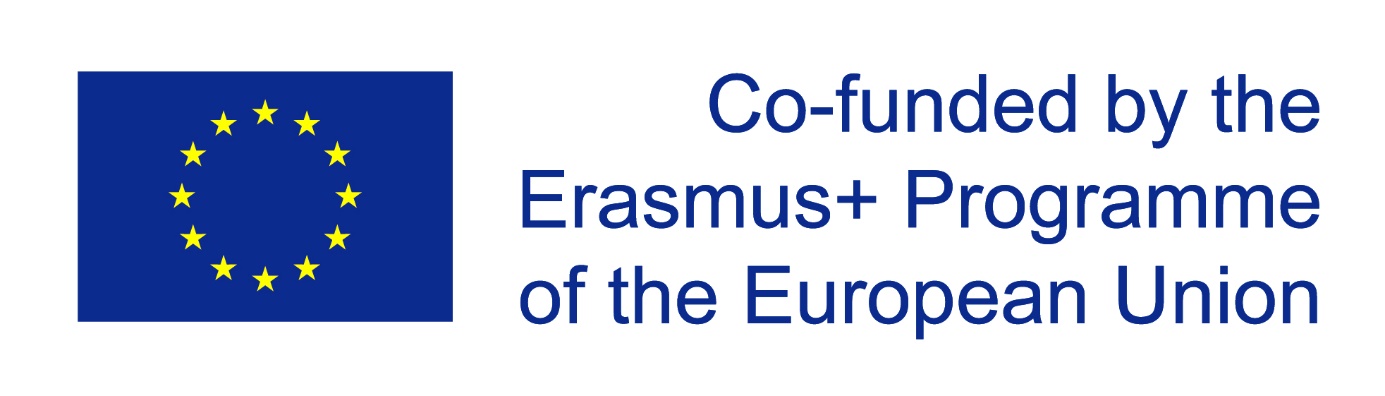 SOUTH BOHEMIAN REGIONSTONEHENGE
The power of the stones

The main aim of the structure according to its creators is of a psychotronic character and it consists of 3 functions: The first one is healing  (complementary to medical care); the energy of the construction positively affects about 95% diseases of pathological spectrum – however it is not enough to cure a malignant tumor. 
Also it is a circle suitable for meditations and support of mental development. 
The third function according to the creators of the construction consists in elimination of  pathogenic zones (originally up to the distance of 600 metres).

The construction and the whole complex are further used to organize different cultural events, celebrations and concerts.
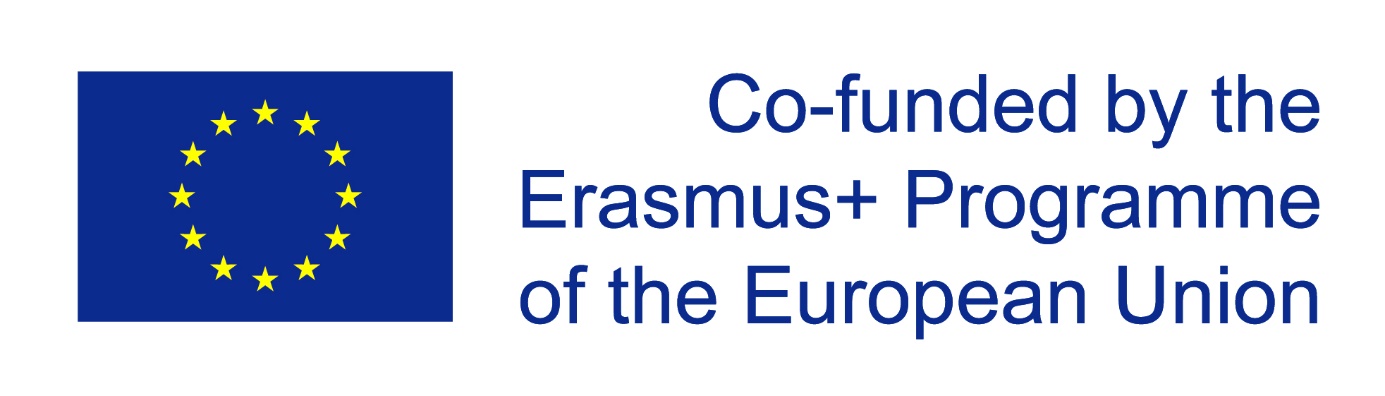 SOUTH BOHEMIAN REGIONSTONEHENGE
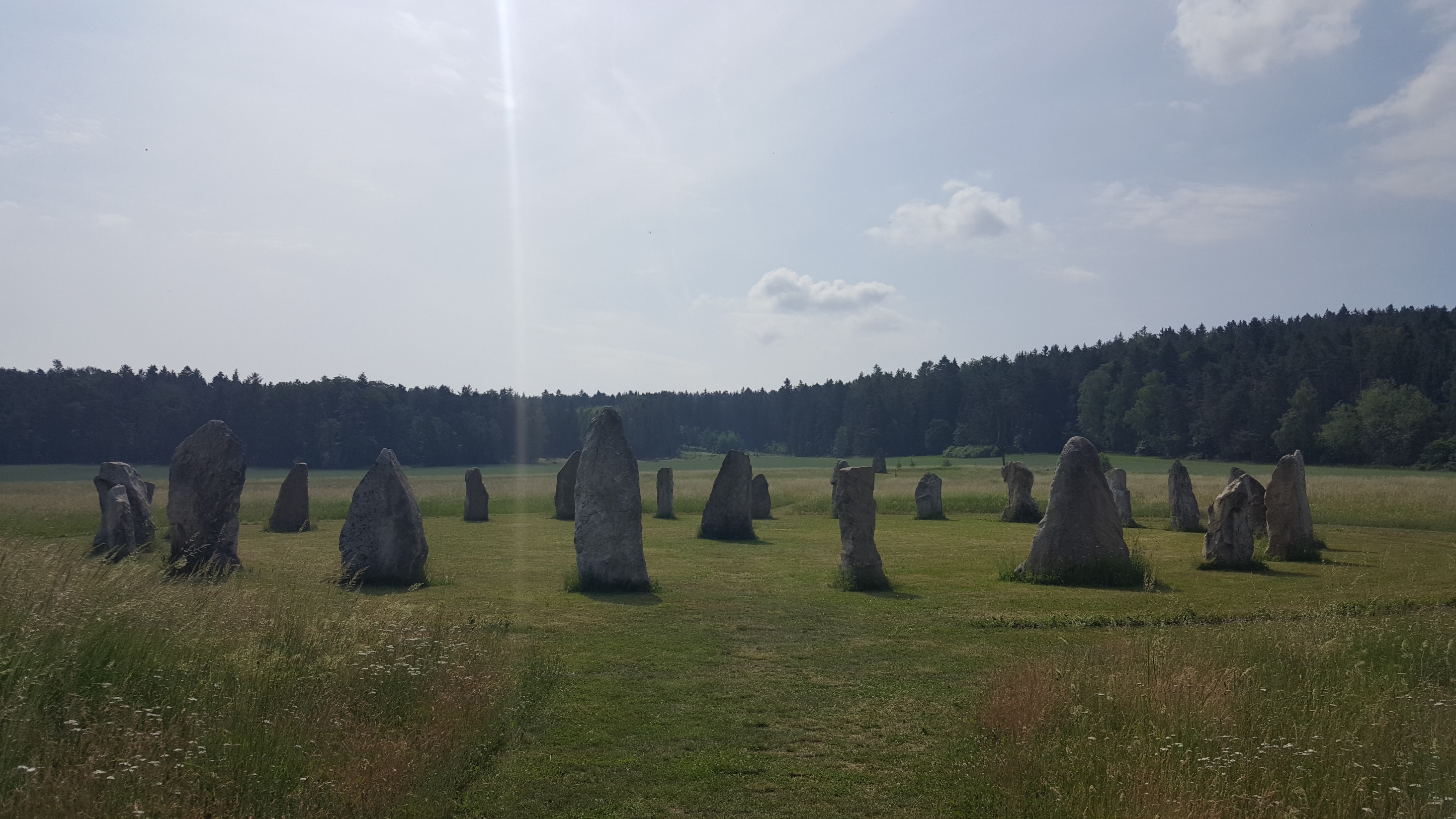 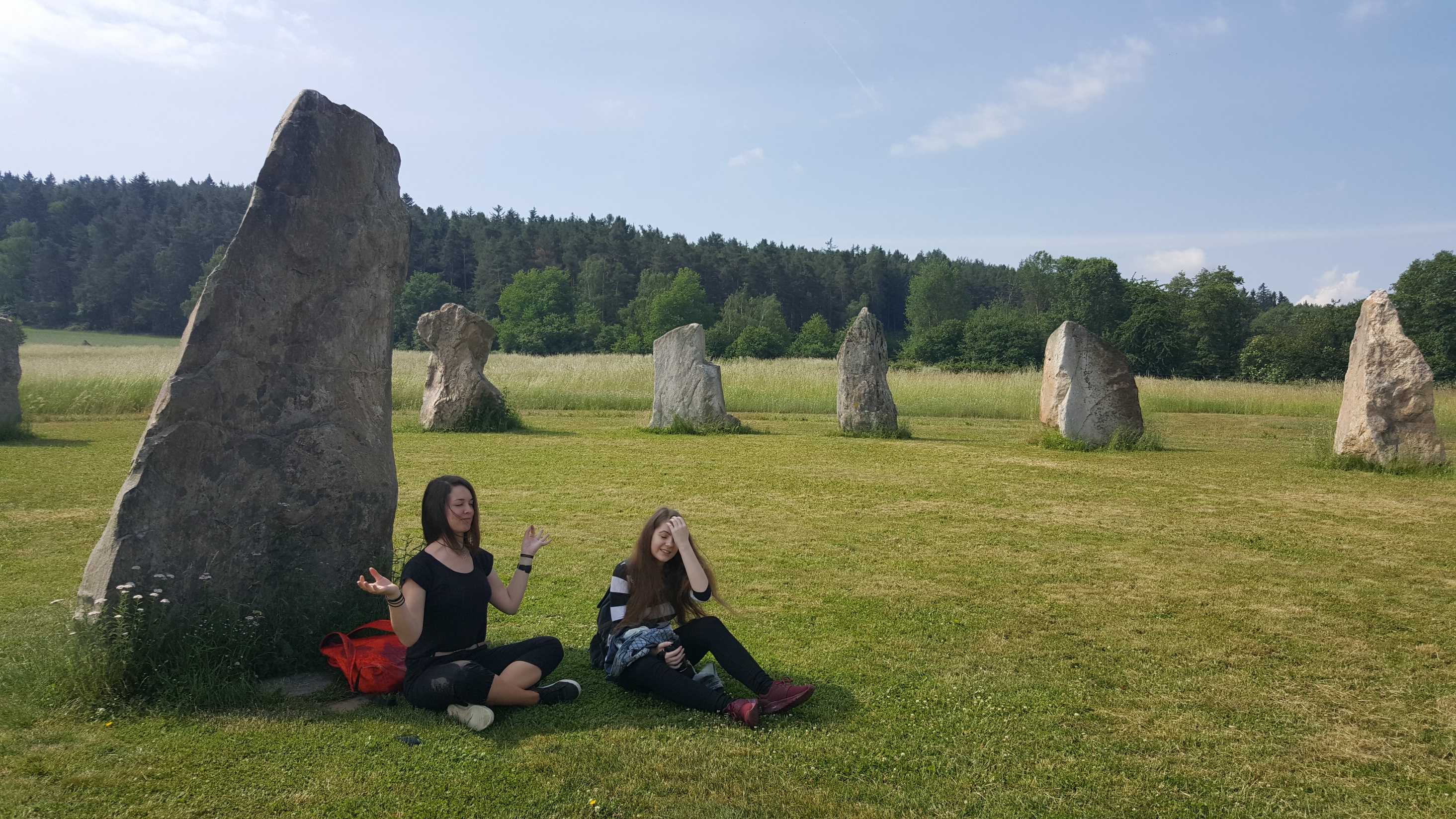 The first view of South Bohemian Stonehenge
Inside of the magic circle
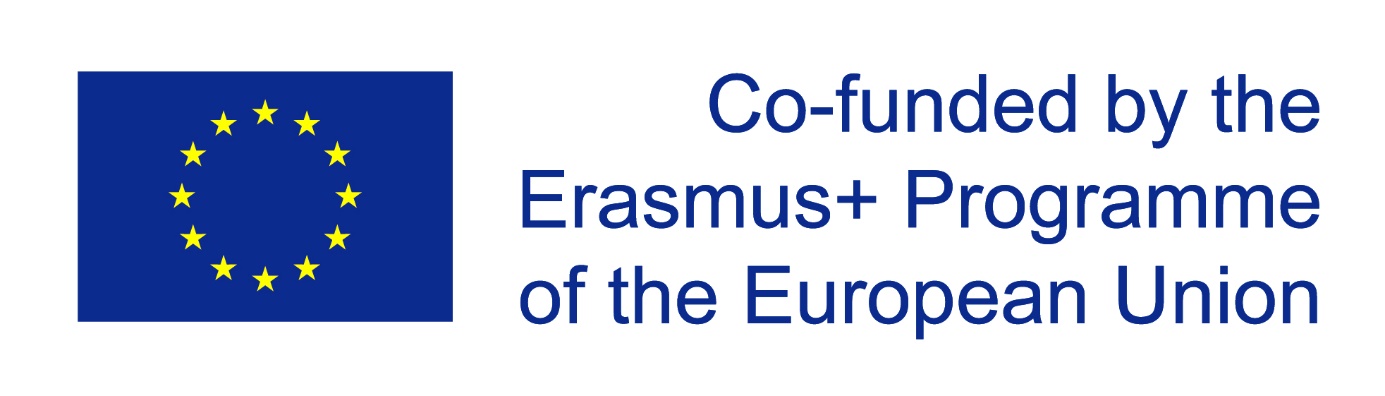 SOUTH BOHEMIAN REGIONSTONEHENGE
CONDITION OF PRESERVATION

The monument is opened to the public and it is located on a meadow near the village Holašovice.
VISITING TIME
It is opened 24/7 and visitors can be there as long as they wish.
The average tour takes about 1 hour.
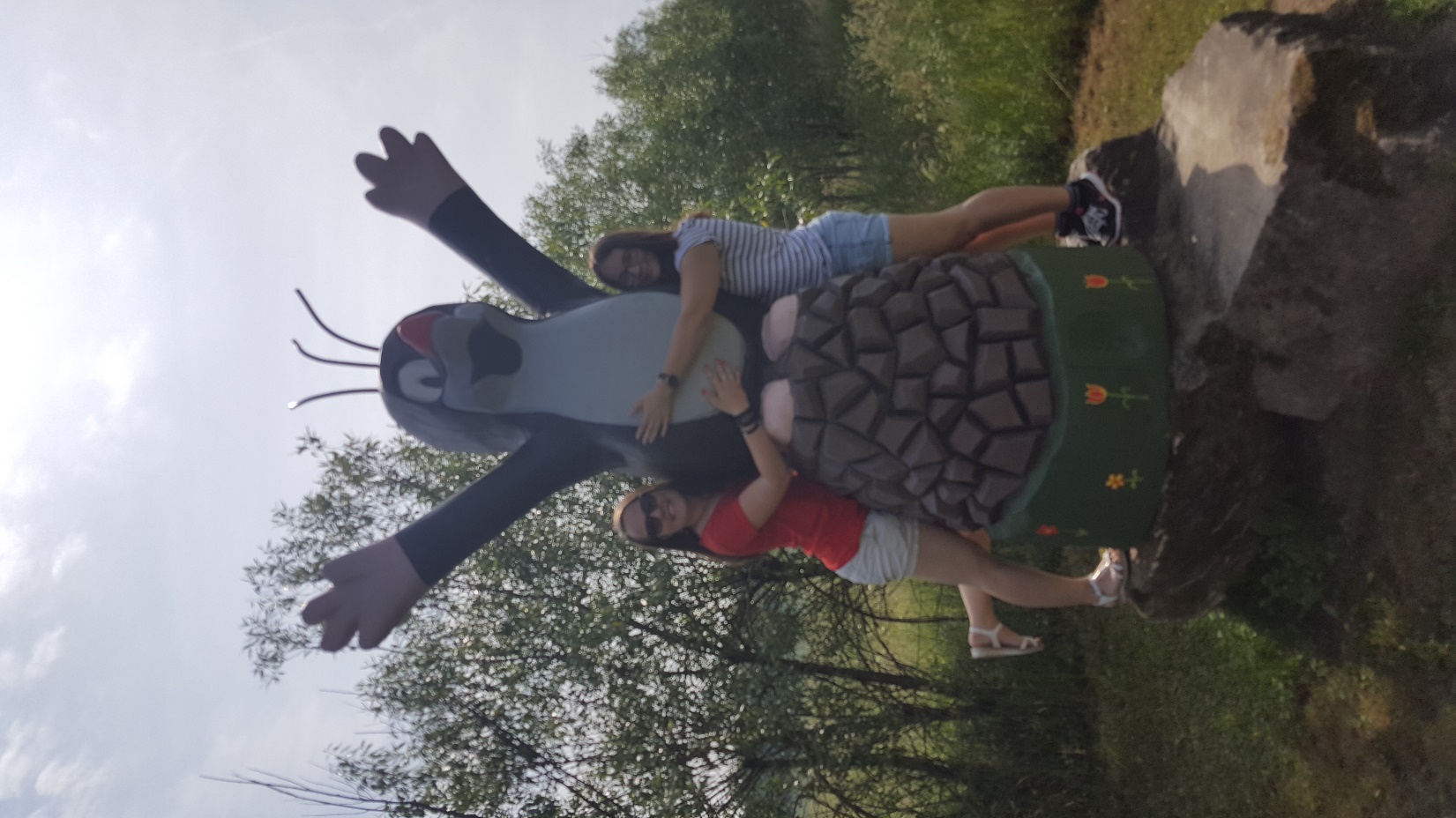 LEGAL OWNERSHIP

The ownership is private. (Václav a Miloslava Jílkovi)
TICKETS AND BOOKING

Adults- 35 Kč
Children- 20 Kč
If you want a private controlled meditation, you can contact the owners.
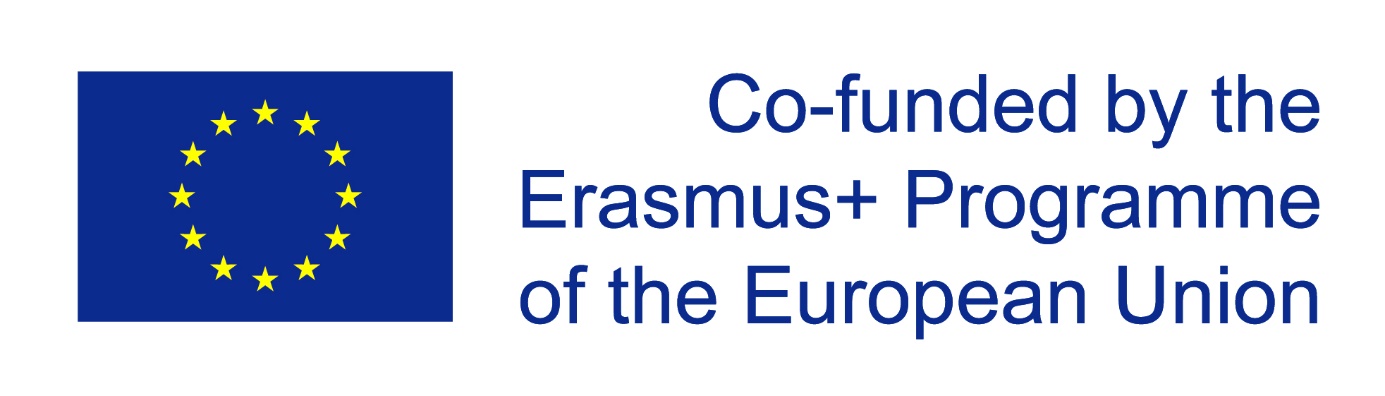 SOUTH BOHEMIAN REGIONSTONEHENGE
ACCESSIBILITY

The complex is accessible to all people. There is predominantly flat terrain. Only people with allergies could have a problem because there are many flowers.
FACILITIES

There are several types of catering and accommodation in the village of Holašovice. There is also an info center in the village.
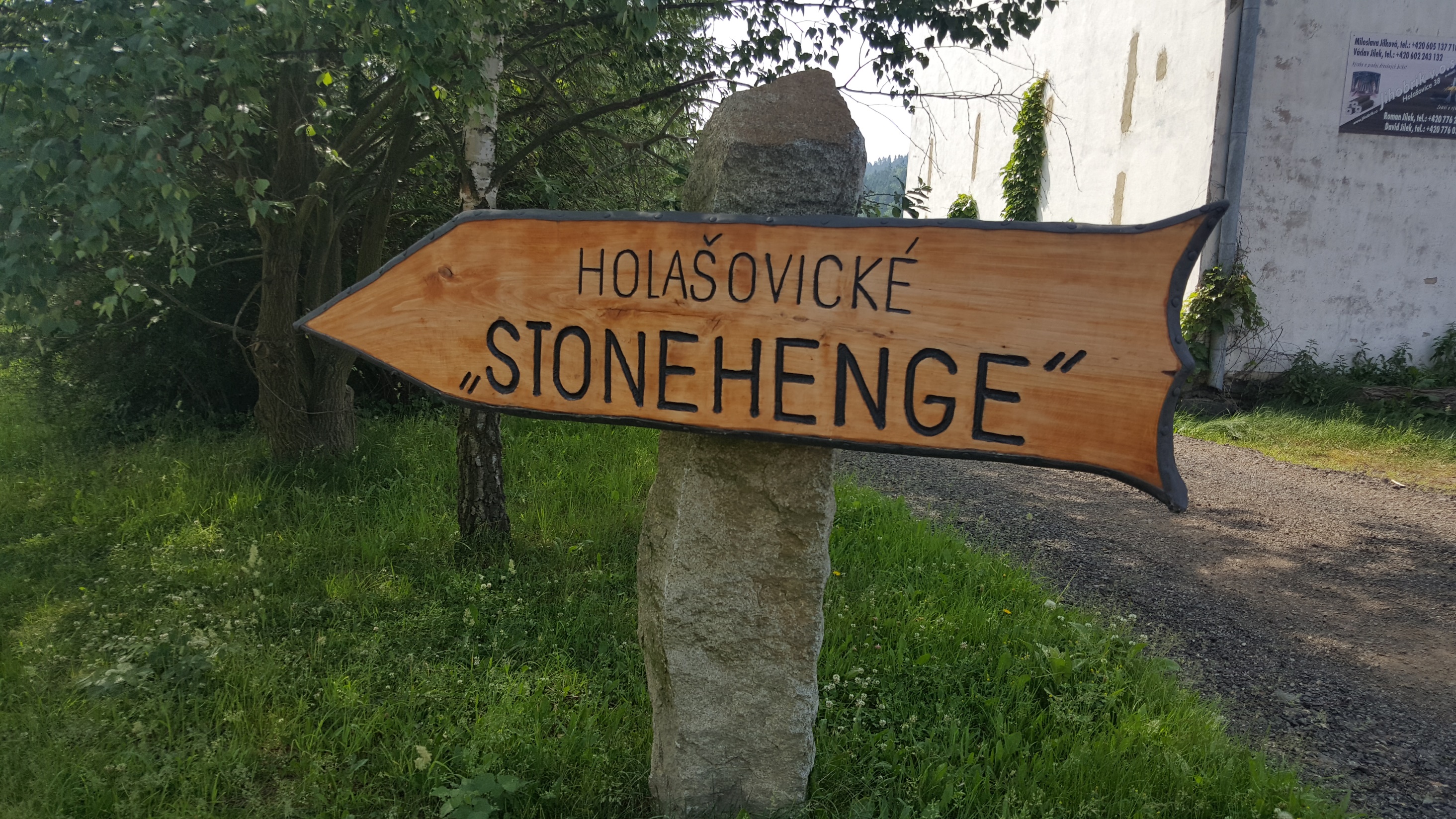